Ethics and Analytics: What 
We Mean By Ethics
Stephen Downes
October 14, 2021
By ‘Ethics’ We Mean…
We all think we know what ethics is.
Each of us feels we have an 
understanding of	ethics and the role 
it plays in life, but where there is a 
history of deep and often
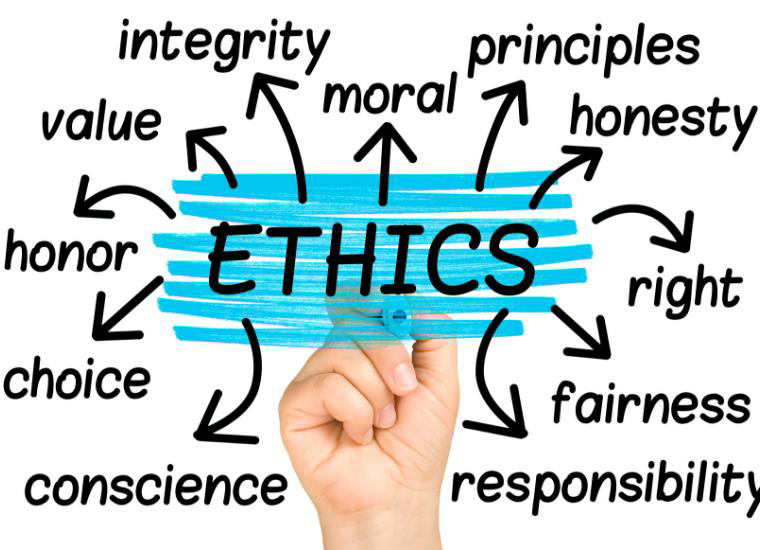 contentious discussion.
https://www.scu.edu/mobi/resources--tools/blog-posts/ethics-in-life-and-business/ethics-in-life-and-business.html
By ‘Ethics’ We Mean…
The adjective ‘ethical’ can describe both an 
outcome, a process, or a set of values, any 
of which has different connotations. (Moss
outcome
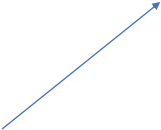 & Metcalf, 2020)
ethical…
process
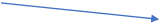 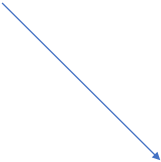 values
By ‘Ethics’ We Mean…
Ethics, at first glance, 
appears to be about how 
we know what is  ‘right’ 
and ‘wrong’, perhaps as 
discovered (Pojman, 
1990), perhaps as 
invented (Mackie, 1983), 
or ‘revealed (Sproul, 
2011).
discovered
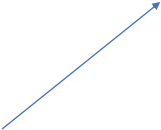 ethics as..
invented
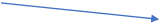 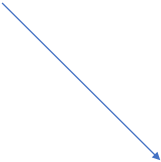 revealed
By ‘Ethics’ We Mean…
Maybe it’s about the nature of right and wrong, which might be 
found in biology, rights, fairness, religion, or any number of other 
sources, depending on who is asked.
rights
biology
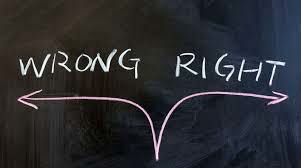 fairness
religion
https://lifehopeandtruth.com/change/sin/deadly-sins/wrong-choice/
By ‘Ethics’ We Mean…
Or instead, ethics may be based in virtue and character, as 
described by Aristotle (2014) in ancient Greece.
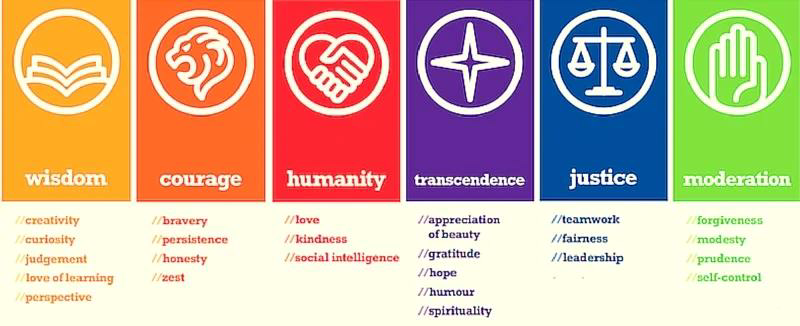 https://positivepsychology.com/classification-character-strengths-virtues/
By ‘Ethics’ We Mean…
Ethics is generally thought of as 
speaking to what actions we 
‘should’ or ‘ought’ to take (or 
‘should not’ or ‘ought not’ take).
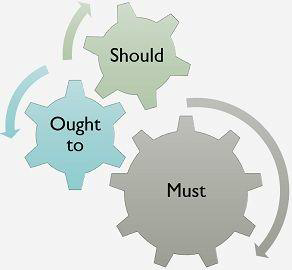 https://keydifferences.com/difference-between-should-ought-
to-and-must.html
What Ethics Is Not
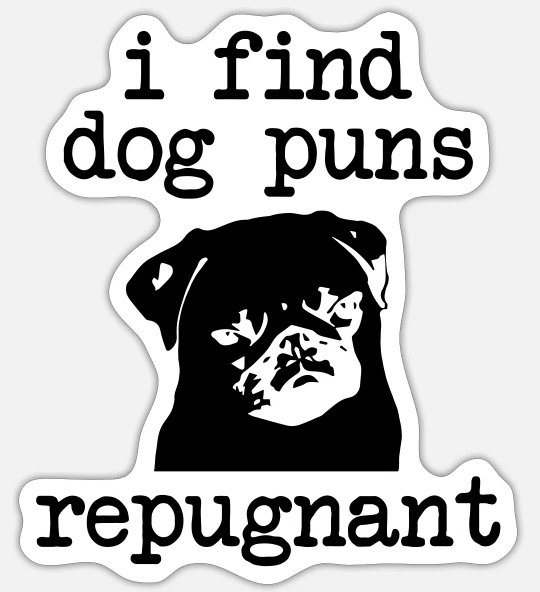 Ethics is not the same as feeling.
So, for example, we would not say 
that the word ‘unethical’ means the 
same as the word ‘repugnant’ or
‘offensive’. These describe our 
reactions	to an action, not the action 
itself.
(All these cases after Velasquez, 
et.al., 2009)
https://www.spreadshirt.ca/
What Ethics Is Not
While religion may offer a basis for 
ethical choices, ethics is not the 
same as religion.
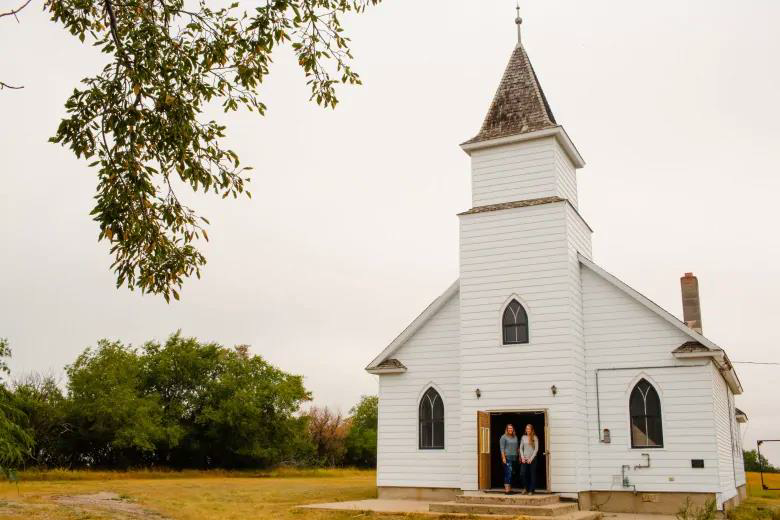 •Maybe we can be ethical without religion 
(Nielson, 1973)
•Maybe we can be religious but unethical
•Maybe the domain of ethics extends beyond
religion (eg, copyright?)
What Ethics Is Not
While cultural norms may influence our ethical decisions, it is 
arguable that different cultures define ethics differently.
•E.g., example, a compliance-oriented perspective as opposed to a value-
oriented perspective (Eisenbeiß	and Brodbeck, 2014).
•Some cultural practices may appear obviously wrong (Velasquez, et.al.
(2009) mention slavery) other differences are much more subtle.
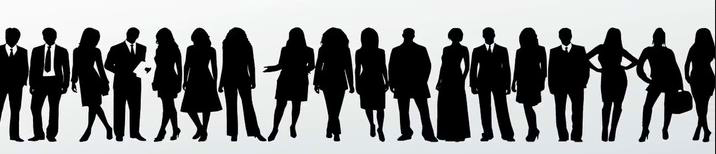 https://study.com/academy/lesson/cultural-norms-definition-values-quiz.html
What Ethics Is Not
While science may help us make ethical choices, science does 
not define right and wrong.
•some argue that ‘ought’ does not follow from ‘is’ (Hudson, 1969)
•but evidence	matters…
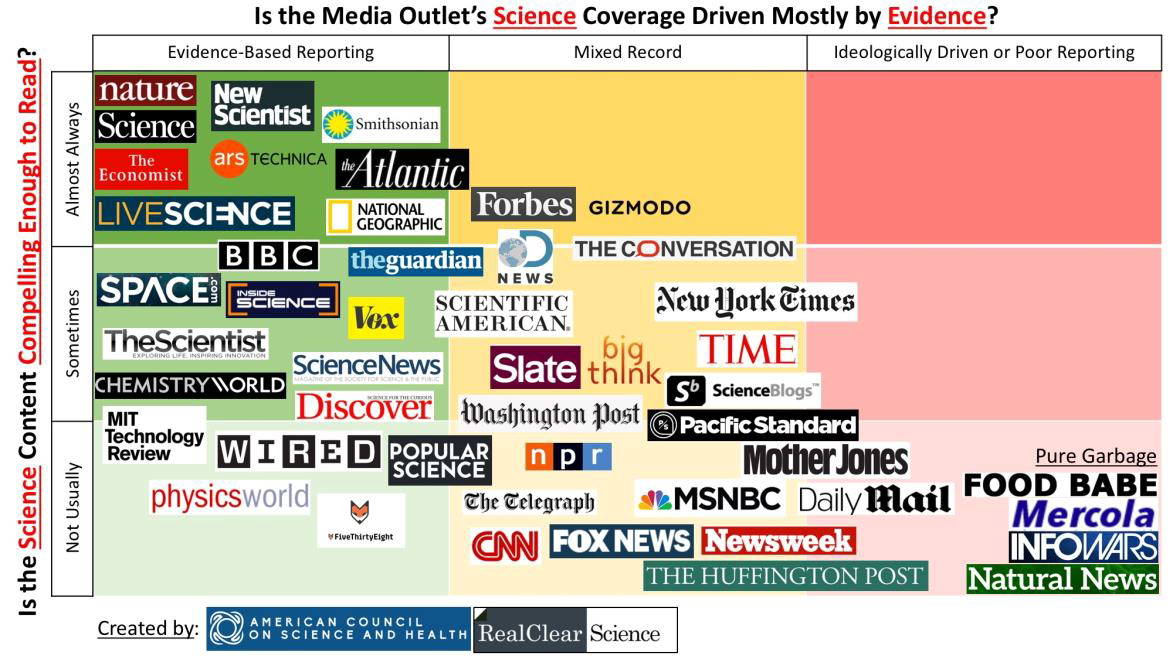 https://www.acsh.org/news/2017/03/
05/infographic-best-and-worst-
science-news-sites-10948
Ethics Might Be…
A framework for making 
decisions. The idea of analytics 
and related technology posing 
dilemmas requiring practitioners 
to make the right choice 
(whatever that may be).
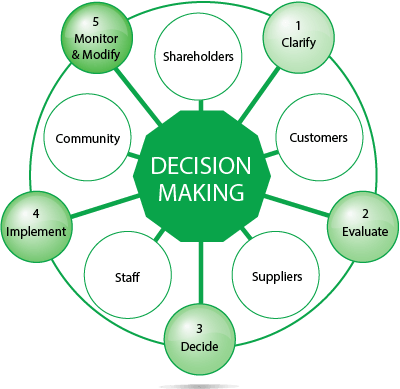 https://www.chris-elgood.com/ethical-
decision-making-9-steps/
Ethics Might Be…
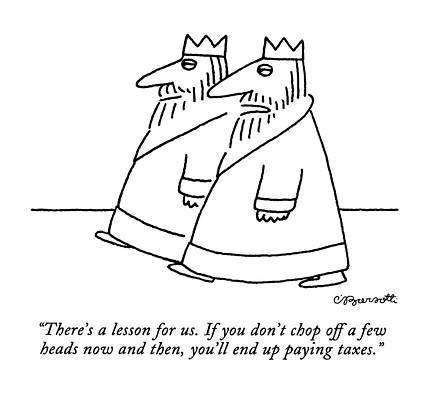 Inherently political (Selwyn, 2019). 
But it does not follow that all political 
aspects of analytics are also ethical 
aspects.
https://fineartamerica.com/art/pragmatic
Ethics Might Be…
Rational, or at least, include some sense of rationality and 
decision-making. As Zawacki-Richter, et. al. (2019:4) write, “the 
concept of rational agents is central to AI…”
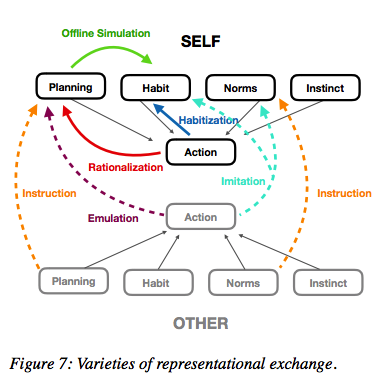 https://www.semanticschol
ar.org/paper/Moral-
Rationalism-and-Rational-
Amoralism-
Roojen/f5ee34057fe5a5c6a
f3698a3a4c3e7af0e5ff583
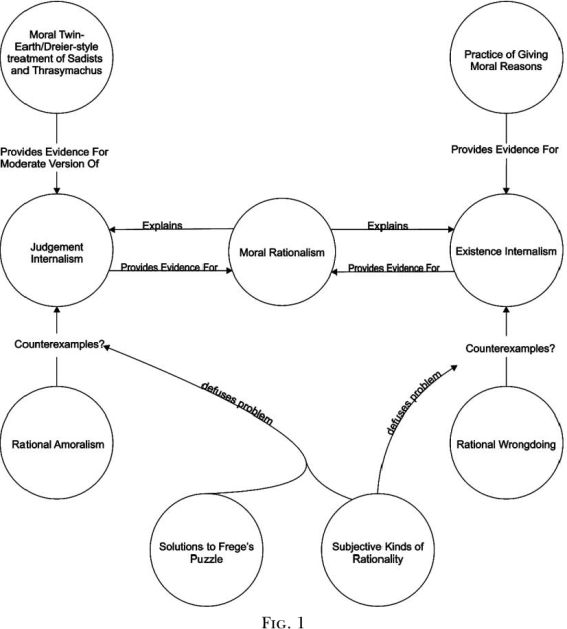 https://www.ethicalpsychology.com/2018/
08/rationalization-is-rational.html